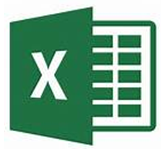 
4,90 €
Tableur
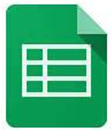 
Lundi



Grapheur
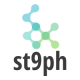 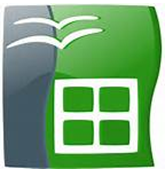 Ecart
@
- 5
80 %

Les produits de la gamme logicielle Microsoft Office tel qu’Excel et le système d’exploitation Windows cités dans ce support sont des marques déposées par la société Microsoft Corporation.
Les produits de la gamme logicielle Open Office ou Libre Office tel que Calc ainsi que des systèmes d’exploitation basés sur Linux sont des produits libres de droits. Toutefois, les évolutions et l’hébergement de ceux-ci sont coordonnés par les moyens techniques de la fondation Apache qui accepte les dons.
Les produits de la gamme logicielle hébergée par le Google Drive tel que Gsheets ainsi que le système d’exploitation Chrome OS sont des marques déposées par la Société Google.
Ainsi, pour faciliter l’écriture, Il sera écrit « Excel », « Calc » et « Gsheets » mais il faudra comprendre « Microsoft  Office Excel », « Open Office Calc » et « Google Sheets ».
Etape  3
Conditions & critères
a
Calculs et formats conditionnels
b
Recherches sur critères
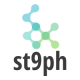 c
Filtres évolués permanents
& formules de bases de données
Etape 3
a
3a1a
Elimination des codes d’erreur (inventaire des codes)
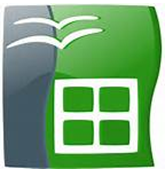 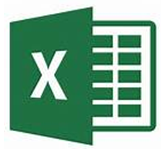 #DIV/0!
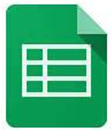 Le calcul oblige une division par zéro
Faute d’orthographe dans un nom de formule ou de plage nommée
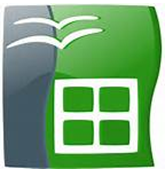 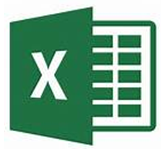 #NOM?
#NAME?
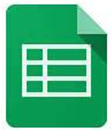 Recopie d’une formule hors des limites d’implémentation de la feuille de calcul.
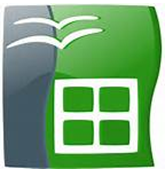 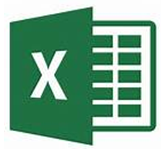 #REF!
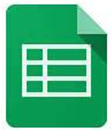 Le calcul montre des cellules qui contiennent des valeurs d’un type inadapté
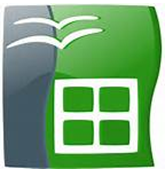 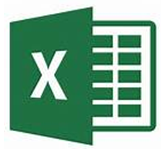 #VALEUR!
#VALUE!
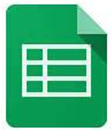 La formule dépasse les capacités 
de calcul du logiciel.
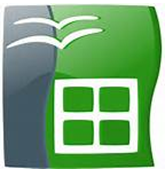 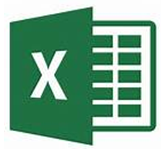 #NOMBRE!
#ERROR!
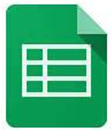 #N/A
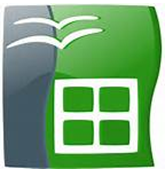 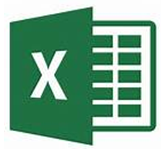 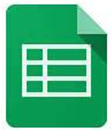 Le calcul n’est pas applicable avec les données actuelles ou leur classement
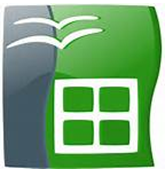 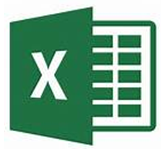 #NUL!
#ERROR!
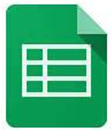 Faute d’ écriture (hors orthographe) empêchant d’interpréter la formule
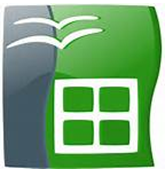 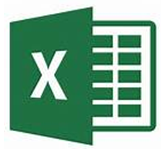 ##########
Pas d’erreur mais risque affichage tronqué avec la largeur de colonne actuelle ou date erronée
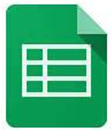 [Speaker Notes: Les codes erreur vous indiquent quel type de correction vous devez apporter à la cellule qui pose problème.]
3a1b
Elimination des codes erreur (Formule)
=SIERREUR(Valeur;[Valeur_si_erreur])
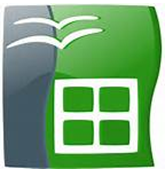 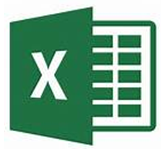 0
=SIERREUR(MOYENNE(B2:B5); ’’Aucune valeur’’)
Si omis
vide
=IFERROR(Valeur;[Valeur_si_erreur])
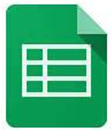 =IFERROR(AVERAGE(B2:B5); ’’Aucune valeur’’)
Valeur représente la cellule qui contient la formule susceptible d’être en erreur
[Valeur_si_erreur] définit l’alternative à afficher en cas d’erreur (autre calcul ou valeur).
[Speaker Notes: Il faut anticiper la possibilité d’un code erreur (ex : une moyenne sur une ligne vide) car ce n’est pas professionnel de laisser cela sur un clausseur.]
3a1c
repérage des codes erreur par formule
=ISERROR(Valeur)
=ESTERREUR(Valeur)
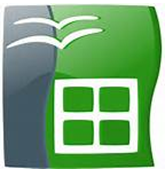 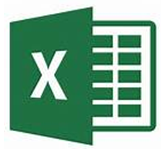 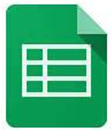 TRUE
FALSE
VRAI
FAUX
ou
ou
Valeur représente la cellule susceptible d’être en erreur
=ESTREF(Valeur)
=ISREF(Valeur)
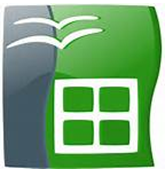 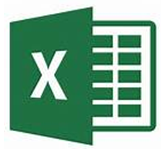 #REF!
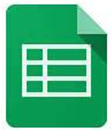 =ISNA(Valeur)
=ESTNA(Valeur)
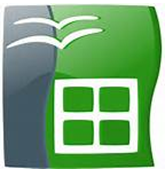 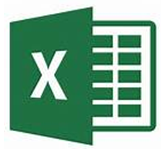 #N/A
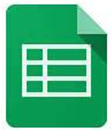 =TYPE.ERREUR(Valeur)
=ERROR.TYPE(Valeur)
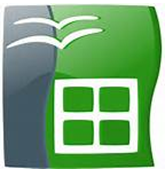 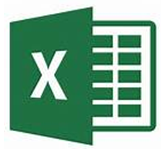 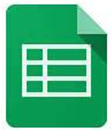 #REF!
#NOM?
#NUL!
#DIV/0!
#VALEUR!
4
1
5
2
3
#NAME?
#VALUE!
#NOMBRE!
#N/A
#ERROR!
6
7
8
[Speaker Notes: On peut utiliser aussi des formules d’authentification d’un type d’erreur afin de conditionner le comportement à adopter par la cellule si elle la rencontre]
3a2a
Formule conditionnelle SI / IF (arguments)
=SI(Test_logique;[Valeur_Si_Vrai];[Valeur_Si_Faux])
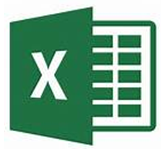 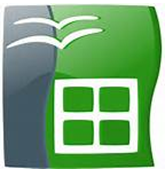 0
FAUX
Si ....
Alors ....
Sinon ....
=IF(expression_logique;[Valeur_Si_True];[Valeur_Si_False])
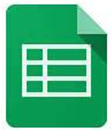 Vide
FALSE
If ....
Then ....
Else ....
Si Vrai
Si Faux
=Si(A3>=0;’’Positif’’;’’négatif’’)
Positif
Négatif
=IF(A3>=0;’’Positif’’;’’négatif’’)
A
B
C
=Si(NB(A1:C1)>0; NB(A1:C1);)
Faux
Anne
1
x
=IF(COUNT(A1:C1)>0;’ COUNT(A1:C1);)
False
4
2
3
3
=Si(A1=‘’Anne’’;)
0
Faux
=IF(A1=‘’Anne’’;)
False
[Speaker Notes: Les arguments (morceaux d’instructions entre les « ; ») entre crochets sont facultatifs)
La fonction si comprend 3 arguments qu’on peut traduire par Si … ALORS … SINON]
3a2b
Formule conditionnelle (tests multiples)
=ET(Valeur_logique1;[Valeur_logique2]; …)
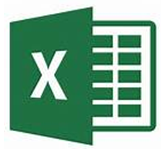 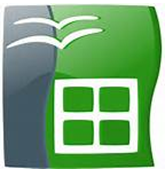 A
B
C
VRAI
FAUX
=AND(Valeur_logique1;[Valeur_logique2]; …)
Anne
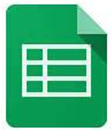 1
4
2
Toutes les conditions doivent être réunies
3
3
=OU(Valeur_logique1;[Valeur_logique2]; …)
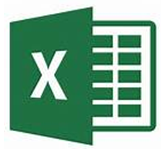 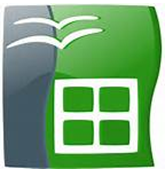 TRUE
FALSE
=OR(Valeur_logique1;[Valeur_logique2]; …)
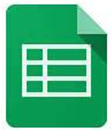 Au moins une condition doit être réalisée
Si Vrai
Si Faux
=Si(ET(NBVAL(A1:B3)>3;A1=‘’Anne’’;ESTNA(B1)); ’’OK’’;’’KO’’)
OK
KO
=IF(AND(COUNTA(A1:B3)>3;A1=‘’Anne’’;ISNA(B1)); ’’OK’’;’’KO’’)
=Si(OU(NBVAL(A1:B3)>3;A1=‘’Anne’’;ESTNA(B1)); ’’OK’’;’’KO’’)
OK
KO
=IF(OR(COUNTA(A1:B3)>3;A1=‘’Anne’’;ISNA(B1)); ’’OK’’;’’KO’’)
[Speaker Notes: Attention, le ET, comme toute formule, se place devant les arguments
Fromage et Dessert devient donc ET(Fromage;Dessert)]
3a3a
Formule conditionnelle (sur index)
Principes
A
B
=CHOISIR(no_index;Valeur1;[Valeur2]; …)
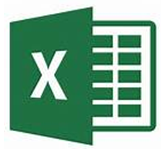 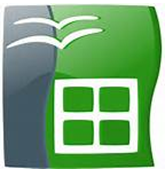 1
Ancienneté
réduction
2
1 à 2 ans
5,0%
=CHOOSE(index;choix1;[choix2]; …)
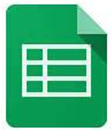 3
3 à 4 ans
8,5%
L’index est un nombre entier positif
4
5 à 6 ans
11,5%
5
7 ans et plus
13,5%
E
F
=CHOISIR(F2;$B$2;$B$2;$B$3;$B$3;$B$4;$B$4;$B$5)
1
Client
Ancienneté
=CHOOSE(F2;$B$2;$B$2;$B$3;$B$3;$B$4;$B$4;$B$5)
2
Guy TOON
3
1
2
3
4
5
6
7
8,5%
E
F
Attention au hors plage!
1
Client
Ancienneté
2
Tony TRUAN
8
=SI(F2>7;13,5%;CHOISIR(...))
#VALEUR!
=IF(F2>7;13,5%;CHOOSE(...))
[Speaker Notes: Choisir permet selon un numéro de série [1,127] en 1er argument de définir le comportement de la cellule 
Valeur 1 : que faire si le nombre visé dans le 1er argument est 1, etc…
Dans l’exemple, on revoit le % de prime de la colonne B en fonction de l’ancienneté indiquée en F2]
3a3b
Formule conditionnelle (sur index)
Adaptations
Toute valeur numérique est transformable en index de 0 à 127 par une formule
A
B
E
F
1
1
Cumul d’eau
Nb de g.
Point d’eau
Mesure :
1
2
2
0
2,5
Sec-Le-Ruisseau
87
1
2,5
2
3
100
27
3
4
Le Bled Paumé
387
53
3
4
200
44
2
3
Pic Le Venteux
199
27
4
5
300
53
x/100
Partie entière
+1
[           ,          [=
1
0
99
0
0,99
0
0
1
1
[           ,          [=
2
100
199
1,00
1,99
1
1
2
ENT(x/100)+1
2
[           ,          [=
3
INT(x/100)+1
200
299
2,00
2,99
2
2
3
3
[           ,          [=
4
300
399
3,00
3,99
3
4
3
4
=CHOISIR(ENT(F2/100)+1;$B$2;B$3;B$4;$B$5)
=CHOOSE(INT(F2/100)+1;$B$2;B$3;B$4;$B$5)
[Speaker Notes: On utilise souvent choisir pour une mesure par paliers.
Ici, des cumuls d’eau renseignent sur le grammage d’un traitement d’assainissement. Pour que tous les niveaux mesurés donnent un nombre entre 1 et 4, on divise  ce nombre par le palier (tous les 100 ml), on en prend la partie entière car CHOISIR veut un nombre entier et on ajoute 1 car il n’y a pas de Valeur0 dans la fonction]
3a3c
Formule conditionnelle (sur index)
Ciblage
N’agir que sur une valeur limite (ici le nombre 4) ou si elle est dépassée
=SIERREUR(CHOISIR(cellule_examinée;;;;’’pas plus !’’); ’’Trop !’’)
=IFERROR(CHOOSE(cellule_examinée;;;;’’pas plus !’’); ’’Trop !’’)
BA
BB
BC
BD
BE
2
11
4
3
7
5
Pas plus !
Trop !
Trop !
12
Repérer une valeur cible (ici, la valeur 7 dans une plage de cellules).
=SIERREUR(CHOISIR(cellule_examinée;;;;;;;’OK!’’); ’’’)
=IFERROR(CHOOSEcellule_examinée;;;;;;;’OK!’’); ’’’)
BY
BZ
CA
CB
CC
2
19
7
3
7
5
20
OK
OK
[Speaker Notes: En haut, la fonction CHOSIR est utilisée pour alerté sur un maximum (4)
Comme elle donnera un code erreur à partir de 5, on laisse vide les valeurs 1 à 3 qui renverront un résultat vide.
On utilise un SIERREUR pour indiquer un résultat alternatif « trop ! »]
3a4a
Calculs conditionnels
Dénombrements conditionnels simples
=NB.SI(plage;critère)
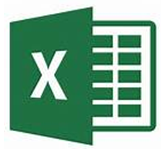 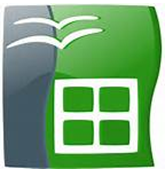 =COUNTIF(plage;critère)
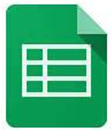 =NB.SI(A1:A6; ’’Caen’’)
=COUNTIF(A1:A6; ’’Caen’’)
A

Caen
1
Le critère peut-être aussi …
Caen
2

12
Un nombre …
Rennes
3
‘’>12’’
Une comparaison …

Caen
B1
Une cellule …
4
Une  comparaison avec une cellule …
3
Rennes
5
‘’>=‘’&B1
Rennes
6
[Speaker Notes: La fonction nb.si permet de compter le nombre de cellules d’une palge qui correspondent à un critère]
3a4b
Calculs conditionnels
Dénombrements conditionnels sur plusieurs critères
=NB.SI.ENS(plage_Critère1;critère1; [plage_Critère2;critère2] …)
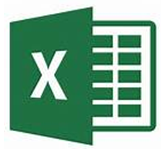 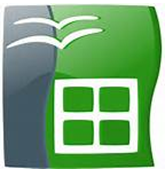 =COUNTIFS(plage_Critère1;critère1; [plage_Critère2;critère2] …)
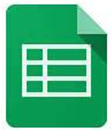 =NB.SI.ENS(A1:A6; ’’Caen’’; B1:B6; ’’>0’’)
=COUNTIFS(A1:A6; ’’Caen’’; B1:B6; ’’>0’’)
A
B

Caen
4
1
Caen
0
1er couple
2ndcouple
2
Tous les critères doivent être remplis dans la ligne d’information pour que la ligne soit comptée
Rennes
1
3

Caen
1
4
2
Rennes
0
5
Rennes
2
6
[Speaker Notes: Nb.si.ens permet la même chose que nb.si mais avec plusieurs couples de plages / critères]
3a4b
Calculs conditionnels
Dénombrements conditionnels sur plusieurs critères
=NB.SI.ENS(plage_Critère1;critère1; [plage_Critère2;critère2] …)
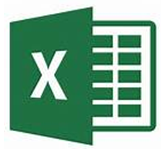 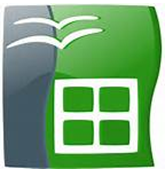 =COUNTIFS(plage_Critère1;critère1; [plage_Critère2;critère2] …)
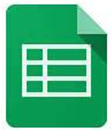 B
4
1
Le critère peut-être aussi … une fourchette de valeurs :
0
2
=NB.SI.ENS(B1:B6; ’’>=1’’; B1:B6; ’’<4’’)

1
3
=COUNTIFS(B1:B6; ’’>=1’’; B1:B6; ’’<4’)

1
4
3
0
5

2
6
[Speaker Notes: Ici, la fonction est utilisée pour déterminer une fourchette.
Si on reprend la même plage dans plusieurs couples, on peut cumuler les arguments pour cette plage. 
On ne peut pas mettre de Et / Ou dans le critère (ce serait plus simple). Excel laisse faire sans message d’erreur mais le résultat est zéro.]
3a4c
Calculs conditionnels
Sommes et moyennes conditionnelles
=SOMME.SI.ENS(plage_somme;plage_Critère1;critère1; [plage_Critère2;critère2] …)
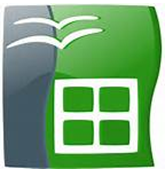 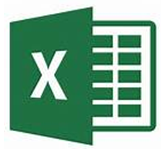 =MOYENNE.SI.ENS(plage_moy;plage_Critère1;critère1; [plage_Critère2;critère2] …)
=SUMIFS(plage_somme; Plage …)
A
B
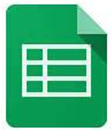 
Caen
4
1
=AVERAGEIFS(plage_moy; Plage …)
Caen
0
2
=MOYENNE.SI.ENS(B1:B6;A1:A6; ’’Caen’’; B1:B6; ’’>0’’)
Rennes
1
3
=AVERAGEIFS(B1:B6;A1:A6; ’’Caen’’; B1:B6; ’’>0’’)

Caen
1
2,5
4
Rennes
0
5
1er couple
2ndcouple
Rennes
2
6
3a5a
Références conditionnées (INDIRECT)
Définition et chainage
INDIRECT permet de reconstituer une référence de plage lorsque celle-ci est variable (définie par l’utilisateur ou un autre calcul)
=INDIRECT( réf_texte; [A1])
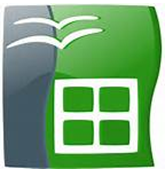 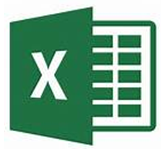 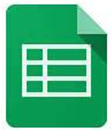 réf_texte  est l’assemblage à reconstituer pour créer la référence complète.
[A1] est le format de notation de la référence (Vrai ou omis : A1; Faux : L1LC1)
A
B
A
A
Janvier
Ville ?
Janvier
Janvier
1
1
1
1 157 907,00
1 157 907,00
Caen

1 068 745,00
2
2
2
Vitré
Caen
Compiègne
St Avold
Gray
Vitré
Caen
Vitré
Caen
Gray
Bilan
=Caen!A2
=INDIRECT( B2&’’!’’&’’A2’’; VRAI)
[Speaker Notes: La fonction indirect est très pratique pour reconstituer une chaine de référence variable sans mettre excel en erreur]
3a5b1
Références conditionnées (INDIRECT)
Fonctions associées (chainage dynamique) – ADRESSE / ADDRESS
Pour propager dynamiquement un calcul dont la référence est reconstituée par la fonction indirect, on peut s’aider la fonction adresse / address :
=ADRESSE( no_lig; no_col;[no_abs];[A1];[Feuille_texte])
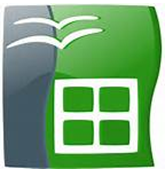 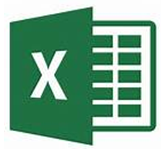 =ADDRESS( no_lig; no_col;[no_abs];[A1];[Feuille_texte])
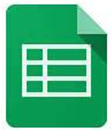 No_lig  est le nombre correspondant à la ligne de la cellule à renvoyer.
No_col est le nombre correspondant à la colonne de la cellule à renvoyer (1 pour A, 2 pour B…)
[no_abs]  définit le type de référence à renvoyer : $A$1 = 1, A$1 = 2; $A1 = 3; A1 = 4
[A1] est le format de notation de la référence (Vrai ou omis : A1; Faux : L1LC1)
[Feuille] est le nom de la feuille de la référence à constituer (omis si feuille active)
=ADRESSE( 1;1;2;;’’Caen’’)
Caen!A$1
=ADRESSE( 5;3)
$C$5
[Speaker Notes: La fonction adresse permet de renvoyer les coordonnées d’une cellule (dans la fonction  lien_hypertexte, par exemple)
Le critère N]_abs permet même de définir la semi-relativité, la relativité ou l’absolu de la cellule (pour une recopie)]
3a5b2
Références conditionnées (INDIRECT)
Fonctions associées (chainage dynamique) – 
LIGNE/COLONNE   -  ROW/COLUMN
=COLONNE( [Référence])
=LIGNE( [Référence])
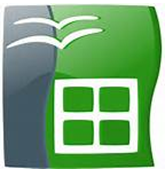 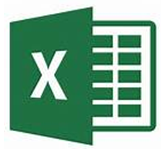 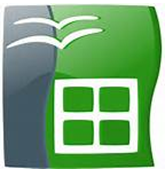 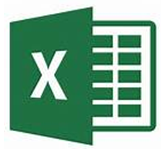 =COLUMN( [Référence])
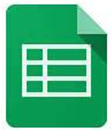 =ROW( [Référence])
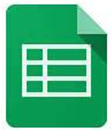 Référence est n’importe quelle cellule dans la ligne / la colonne souhaitée comme référence (La cellule active si omis).
=LIGNE()
=ROW()
=COLONNE()
=COLUMN()
Depuis A1 :
1
1
=LIGNE(F85)
=ROW(F85)
=COLONNE(F85)
=COLUMN(F85)
85
6
[Speaker Notes: Renvoyer le numéro de la colonne ou de la ligne d’une cellule peut être utile pour calculer la transposition ou l’adressage (d’un filtre élaboré ou d’un TCD) par exemple]
3a5b3
Références conditionnées (INDIRECT)
Fonctions associées (chainage dynamique) – Assemblage
=INDIRECT( ADRESSE(LIGNE(Ref_source);COLONNE(Ref_source);4;;Feuil_source))
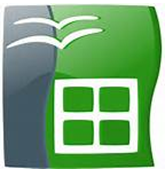 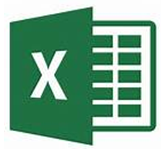 =INDIRECT( ADDRESS(ROW(Ref_source);COLUMN(Ref_source);4;;Feuil_source))
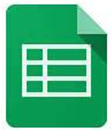 =INDIRECT( ADRESSE(LIGNE(A2);COLONNE(A2);4;;$B$2))
=INDIRECT( ADDRESS(ROW(A2);COLUMN (A2);4;; $B$2))
B
A
2
1
Caen
Ville ?
Janvier
1
1 157 907,00
Caen

Caen!A2
2
Vitré
Caen
Compiègne
St Avold
Gray
Gray
Bilan
=Caen!C2
=Caen!A2
=Caen!B2
=Caen!B3
=Caen!C3
=Caen!A3
[Speaker Notes: Dans cet exemple, on renvoie la valeur d’une autre feuille de calcul en reconstituant son adresse.
En fait, l’utilisateur ce contente de choisir l’onglet adéquat dans la zone de liste et la feuille active reconstitue tout le tableau en partant de A2]
3a6a
SOMMEPROD / SUMPRODUCT
Usage initial
=SOMMEPROD( Matrice1;[Matrice2] …)
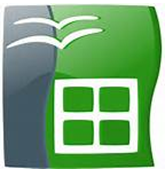 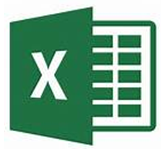 =SUMPRODUCT( Matrice1;[Matrice2] …)
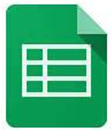 Fait la somme des produits des plages comparées.
A
B
=SOMMEPROD(A1:A3;B1:B3)
37
=SUMPRODUCT(A1:A3;B1:B3)
5
2
1
4
3
2
=A1*B1+ A2*B2 + A3*B3
3
3
5
=10 + 12 + 15
4
5
[Speaker Notes: La fonction sommeprod permet des calculs de matrices]
3a6b
SOMMEPROD / SUMPRODUCT
Usage détourné (comme nb.si.ens / Countifs)
=SOMMEPROD((Matrice1=Critère1)*[(Matrice2=Critère2)] …)
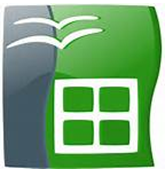 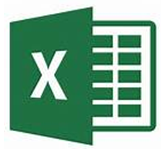 =SUMPRODUCT((Matrice1=Critère1)*[(Matrice2=Critère2)] …)
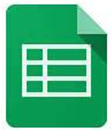 Compte les paires plages / critères correspondant  comme dans un dénombrement conditionnel. Les paires sont bornées par des parenthèses et le point virgule remplacé par une multiplication.
=SOMMEPROD((A1:A3=‘’Vitré’’)*(B1:B3>18))
A
B
2
=SUMPRODUCT((A1:A3=‘’Vitré’’)*(B1:B3>18))

Vitré
19
1
Caen
20
2
Pour une plage unique (à la fois critère et plage à compter), on notera ainsi :
3
Vitré
16

Vitré
20
4
=SOMMEPROD((B1:B3>18)*1)
3
5
=SUMPRODUCT((B1:B3>18)*1)
[Speaker Notes: C’est en la détournant avec des critères qu’on peut obtenir des PRODUITS ou Divisions conditionnelles, (produit.si.ens n’existe pas)]
3a6c
SOMMEPROD / SUMPRODUCT
Usage détourné (comme somme.si.ens / sumifs)
=SOMMEPROD((Matrice1=Critère1)*[(Matrice2=Critère2)]*(Plage_somme)…)
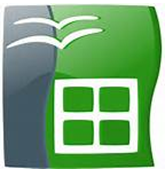 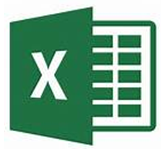 =SUMPRODUCT((Matrice1=Critère1)*[(Matrice2=Critère2)]*(Plage_somme)…)
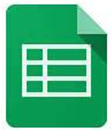 Additionne les valeurs de la Plage_somme correspondant aux paires plages / critères comme dans une addition conditionnelle. Les paires sont bornées par des parenthèses et le point virgule remplacé par une multiplication.
A
B

=SOMMEPROD((A1:A3=‘’Vitré’’)*(B1:B3))
Vitré
19
1
55
Caen
20
2
=SUMPRODUCT((A1:A3=‘’Vitré’’)*(B1:B3))

3
Vitré
16

Vitré
20
4
5
3a6c
SOMMEPROD / SUMPRODUCT
Usage détourné (multiplication conditionnelle)
=SOMMEPROD((Matrice1=Critère1)*[(Mat2=Crit2)]*(PlageA)*(PlageB)…)
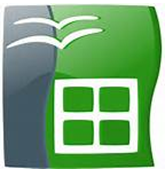 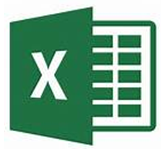 =SUMPRODUCT((Matrice1=Critère1 )*[(Mat2=Crit2)]*(PlageA)*(PlageB)…)
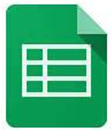 Il est possible de créer des produits conditionnels en montrant plusieurs plages hors des paires plages / critères (Ici, plages A et plages B)
=SOMMEPROD((A1:A3=‘’Vitré’’)*(B1:B3)*(C1:C3))
=SUMPRODUCT((A1:A3=‘’Vitré’’)*(B1:B3 )*(C1:C3))
A
B
C

19 X 2 = 38
74
Vitré
19
2
1
Caen
20
2
2
16 X 1 = 16

3
Vitré
16
1

Vitré
20
1
20 X 1 = 20
4
5
3a7a
Formats conditionnels 
Généralités
La mise en forme s’adapte au contenus des cellules
La mise en forme initiale (statique), est mise en sommeil mais n’est pas effacée.
On sélectionne la plage de cellules à mettre en forme de manière conditionnelle
On définit des critères de comparaison
> | < | = | <> | vides
Uniques | doublons
X premiers | > ou < moyenne
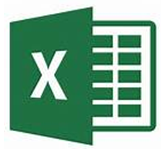 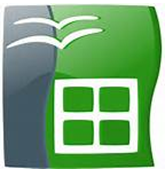 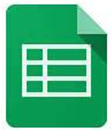 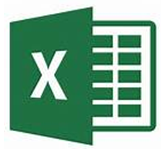 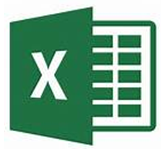 & une mise en forme quand les critères sont atteints
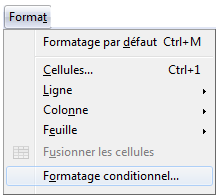 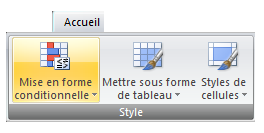 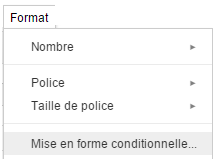 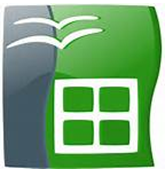 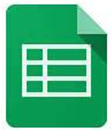 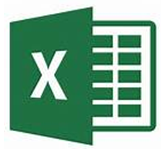 3a7b
Formats conditionnels 
Quelques exemples
Doublons
Paliers de valeurs
Supérieures à la moyenne des valeurs
[Speaker Notes: Les formats conditionnels permettent d’attirer le regard sur des valeurs particulières mais aussi de filtrer sur des plages formatées bien plus facilement que par des calculs, surtout si vos critères ne sont pas mathématiques.
La MEF conditionnelle l’emporte sur la MEF classique]
Etape  3
Conditions & critères
a
Calculs et formats conditionnels
b
Recherches sur critères
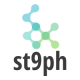 c
Filtres évolués permanents
& formules de bases de données
Etape 3
b
3b1
Fonction RECHERCHE - LOOKUP
=RECHERCHE(Valeur_Cherchée;Vecteur_Recherche;[Vecteur_Résultat])
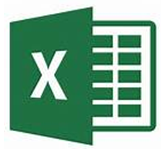 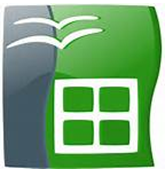 =LOOKUP(Clé_recherche;plage_Recherche;[plage_Résultat])
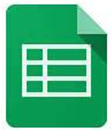 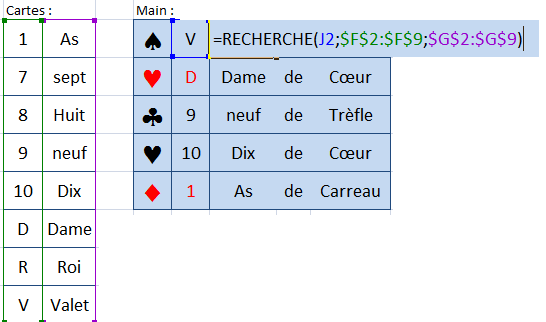 Le vecteur / plage de recherche doit demeurer classé dans l’ordre croissant
Il peut résider avant ou après le vecteur résultat
Il peut être perpendiculaire avec les autres arguments
Le vecteur / plage résultat Peut résider avant ou après le vecteur de recherche
Il peut être perpendiculaire avec les autres arguments
 Il est facultatif
[Speaker Notes: La fonction recherche est peu utilisée car elle implique que le vecteur de recherche soit trié par ordre coissant, ce qui est source d’ erreur (elle donne toujours un résultat même s’il est faux) et ce qui n’est pas adaptable à toutes les situations.]
3b2
Fonction RECHERCHEV / H – V / HLOOKUP
=RECHERCHEV( Valeur_Cherchée;Table_matrice;no_index_col;[Valeur proche])
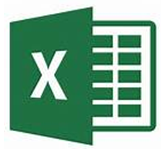 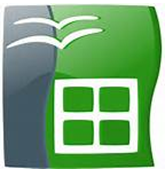 =RECHERCHEH(Valeur_Cherchée; Table_matrice;no_index_lig;[Valeur proche])
=vLOOKUP(Clé_recherche;plage;Index;[est_trié])
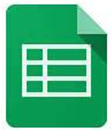 =HLOOKUP(Clé_recherche;plage;Index;[est_trié])
A
B
Etat :
Monnaie
1
E
F
2
Roy. Uni
£ Livre Strl
1
Etat
Monnaie
3
U.E.
€ Euro
2
U.E.
=RechercheV(E2;A1:B4;2;FAUX)
4
U.S.A
$ Dollar
=VLookup(E2;A1:B4;2;FALSE)
5
VRAI
FAUX
Valeur la plus proche
Valeur Exacte ou #N/A!
TRUE
FALSE
(ou omis)
[Speaker Notes: La fonction RECHERCHE V / H (selon le sens) est une des plus utilisée en production. L’argument « valeur proche » est très pratique pour investiguer (ex : trouver le commercial dont le CA s’approche le plus d’une valeur d’objectif).]
3b2
Fonction RECHERCHEX
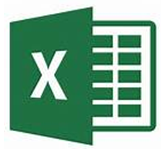 =RECHERCHEX( Valeur_Cherchée;Table_recherche;table_renvoyée;[si_non_trouvé];[Correspondance])
=RECHERCHEX(C21;A5:A17;C5:K17;"NA";0)
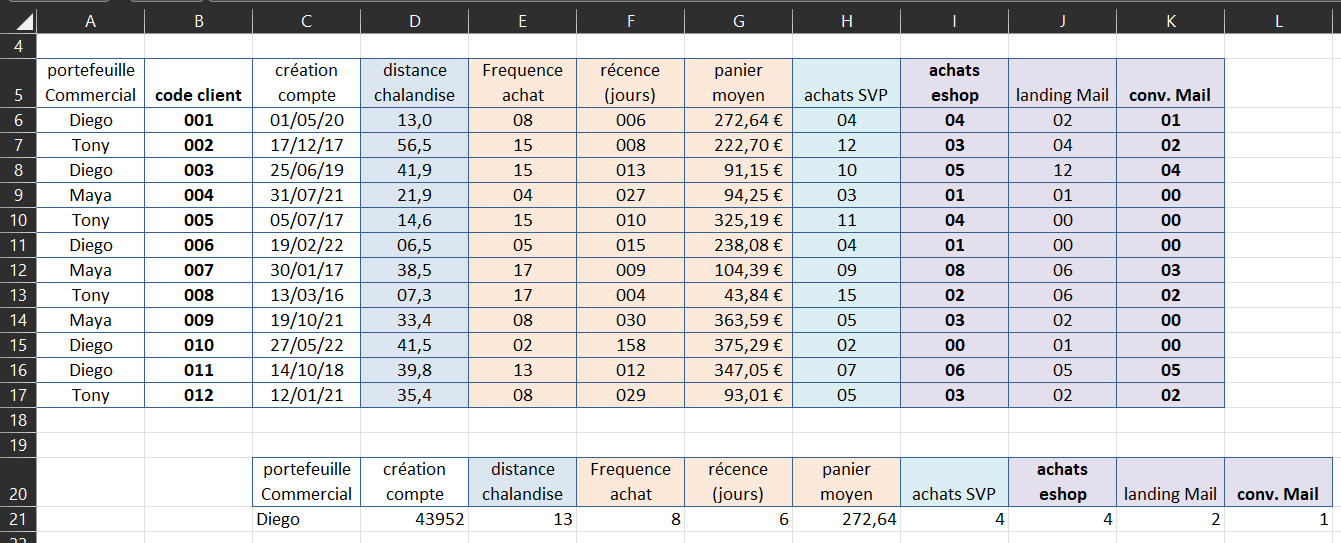 Cellule de la formule
[Speaker Notes: La fonction RECHERCHEX fonctionne semblablement à la fonction RechercheV/H sauf qu’elle permet en plus de renvoyer directement plusieurs cellules de la ligne ou de la colonne de correspondance. Attention à bien laisser suffisamment de place à droite de la cellule ou vous rentrez la formule.
Dans l’exemple ci-dessus, on voit que c’est la 1ere correspondance rencontréé dans le tableau qui est renvoyée. Un flitre avancé aurait été plus judicieux pour renvoyer toutes les lignes de résultats du commecial
On remarque aussi que les formats (la date en D21) n’est pas « embarqué » dans la formule, il faudra l’appliquer de nouveau.]
3b3a
RECHERCHE à 2 dimensions (INDEX + EQUIV ou MATCH)
Fonction INDEX
=INDEX( Matrice;No_ligne;[No_colonne])
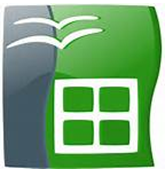 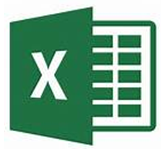 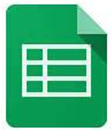 La fonction Index donne l’intersection dans un tableau matrice entre la ligne et la colonne spécifiées.
A
B
1
2
Valeur (1,1)
Valeur (1,2)
3
Valeur (2,1)
Valeur (2,2)
=INDEX(A2:B4;2;1)
4
Valeur (3,1)
Valeur (3,2)
5
3b3b
RECHERCHE à 2 dimensions (INDEX + EQUIV ou MATCH)
Fonction EQUIV
=EQUIV( Valeur_cherchée;Tableau_recherche;[Type])
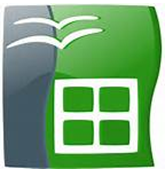 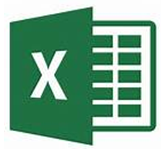 =MATCH( clé_recherche;plage;[Type_recherche])
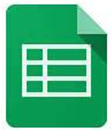 Type
1
Donne 2
A
B
(en restant) Inférieur à la valeur suivante
0
8.7
2
1
En B1 :
2
=EQUIV(A1;A3:A5;1)
0
Donne #N/A
5
3
0
=MATCH(A1;A3:A5;1)
Valeur Exacte
4
5
5
10
-1
10
Donne #N/A
(en restant) supérieur à la valeur suivante
3b3b
RECHERCHE à 2 dimensions (INDEX + EQUIV ou MATCH)
Assemblage
=INDEX( Matrice;No_ligne ?;[No_colonne ?])
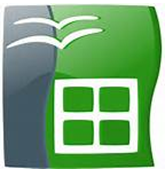 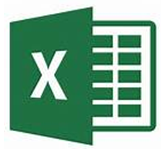 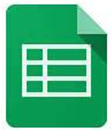 =EQUIV(Ville_cherchée;villes;0)
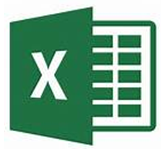 =EQUIV(année_cherchée;années;0)
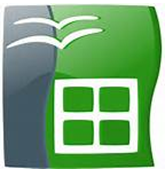 =MATCH(Ville_cherchée;villes;0)
=MATCH(année_cherchée;années;0)
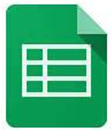 ?
1981
1982
1983
1984
1985
Caen
C81
C82
C83
C84
C85
Alençon
A81
A82
A83
A84
A85
St Lo
SL81
SL82
SL83
SL84
SL85
?
Matrice
Etape  3
Conditions & critères
a
Calculs et formats conditionnels
b
Recherches sur critères
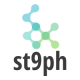 c
Filtres évolués permanents
& formules de bases de données
Etape 3
c
3C1a
Filtres élaborés
Principe
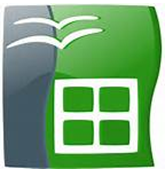 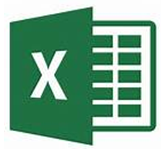 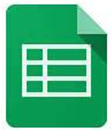 2
3
1
Contrairement à un filtre simple qui s’exécute sur place et remplace le précédent, un filtre élaboré peut s’exécuter sur une plage distante et y demeurer.
Il a besoin de trois éléments :
E
H
A
B
Sites
Effectif
1
Effectif
1
Sites
1
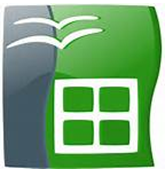 Caen
900
2
>450
2
2
450
3
3
Vitré
Une zone de critère
490
4
Compiègne
Une plage de destination
50
5
St Avold
Une base de données
Les trois éléments doivent figurer sur la même feuille de calcul, sauf à utiliser des plages nommées !
3C1b
Filtres élaborés
Subtilités de la zone de critères
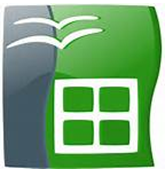 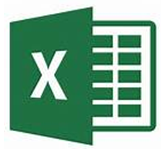 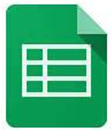 Contrairement à un filtre simple qui s’exécute sur place et remplace le précédent, un filtre élaboré peut s’exécuter sur une plage distante et y demeurer.
Les  montants supérieurs à 10000 € dans les budgets « travaux » ou « transport ».
Et
A
B
A
B
Montant
Budget
1
Ou
>10000
Travaux
Champ 1
Champ 2
2
1
Transport
Critère 1
Critère 2
3
>10000
2
Critère 4
Les  montants compris entre 10000 et 20000
3
Critère 3
4
A
B
5
Montant
Montant
1
>=10000
<20000
2
3C1c
Filtres élaborés
Mode d’emploi
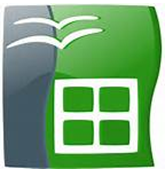 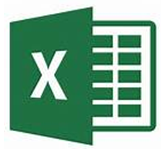 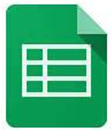 Excel laisse la main pour modifier la plage BD (par défaut :le tableau sélectionné au moment de la manipulation). Calc prend automatiquement le tableau sélectionné comme plage BD.
Excel permet de définir les colonnes à rapporter en fonction des étiquettes montrées dans la zone « copier dans … ». Calc demande la première cellule du collage mais rapporte toutes les colonnes.
Ruban Données – filtre évolué
Menu Données
- Filtre -  spécial
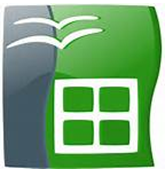 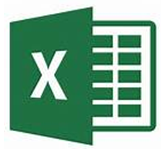 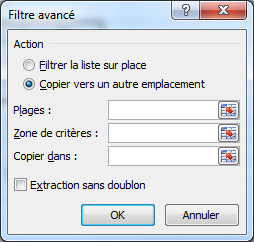 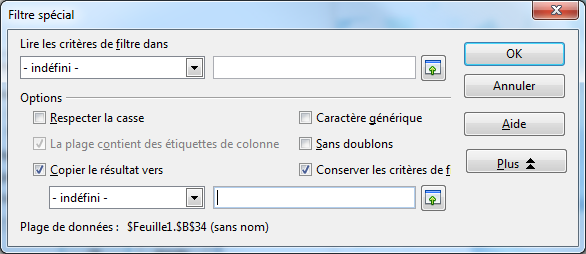 Zone critères
Base de données
Zone critères
Destination
Destination
3C2
Formules de base de données
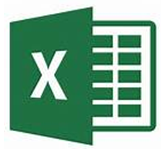 =BD….( Base_de_données;champ;critère)
=BDNBVAL(Base;A1;M1:N2)
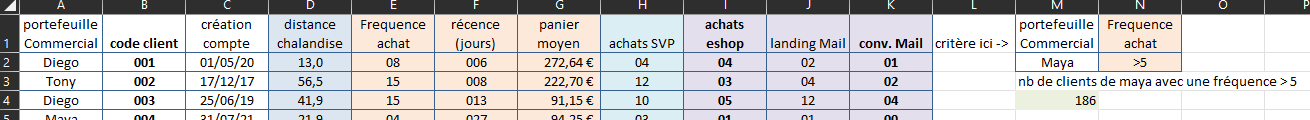 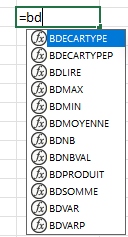 Comme pour les filtres élaborés, un tableau de critères est nécessaire
La liste des fonctions BD… reprend l’ensemble des fonctions statistiques de base.
Dans cet exemple, la base de données est nommée « Base » pour éviter d’avoir à la montrer chaque fois (et pour éviter les erreurs de sélection)
[Speaker Notes: Attention si votre champ est textuel, utilisez la fonction BDNBVAL (au lieu de BDNB) pour compter les valeurs .
Les critères fonctionnent e la même façon que pour le filtre avancé mais uniquement sur deux lignes (étiquette + critère). Impossible de faire un « ou ».]